Osnovna škola
"Retfala"
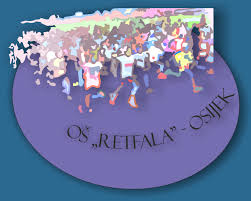 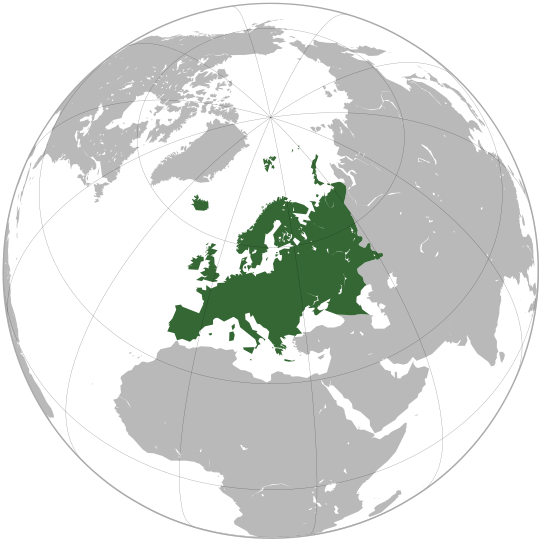 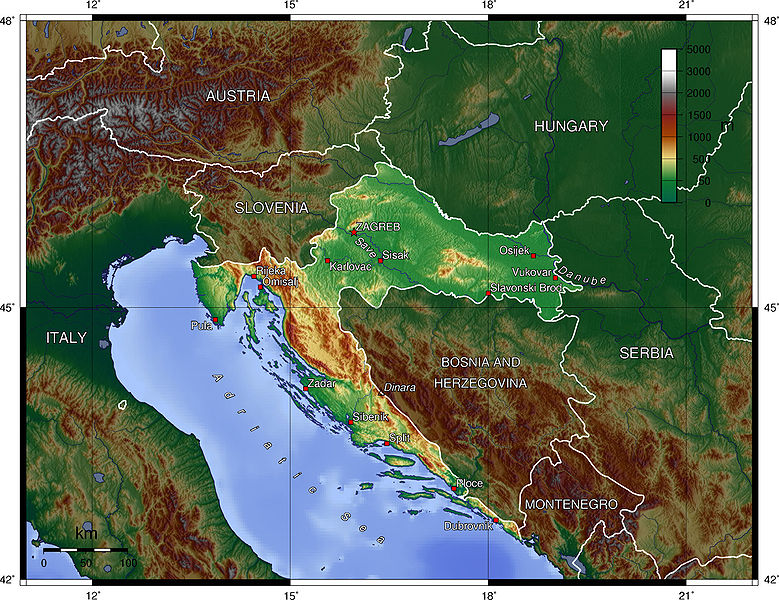 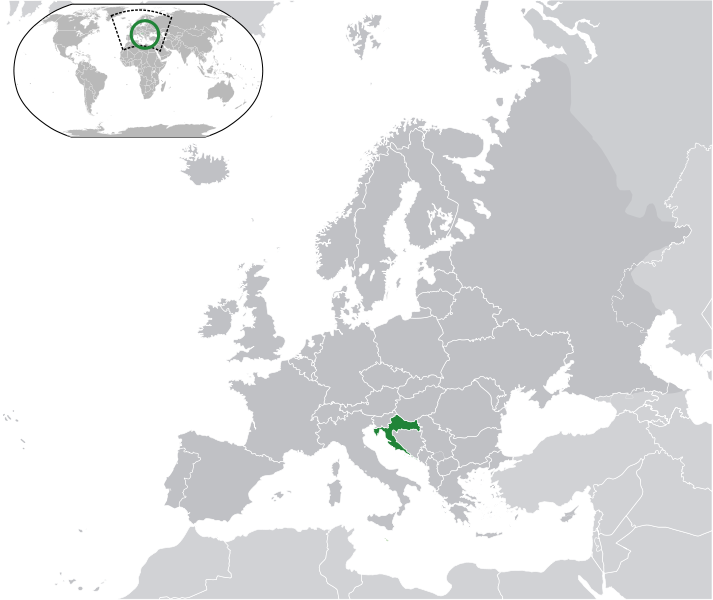 OSIJEK
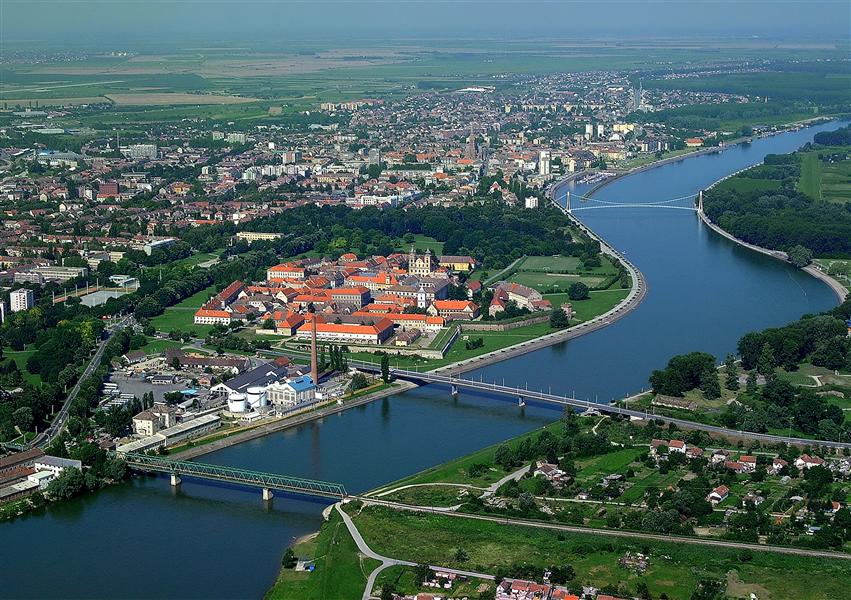 Tu je naša škola
Osijek
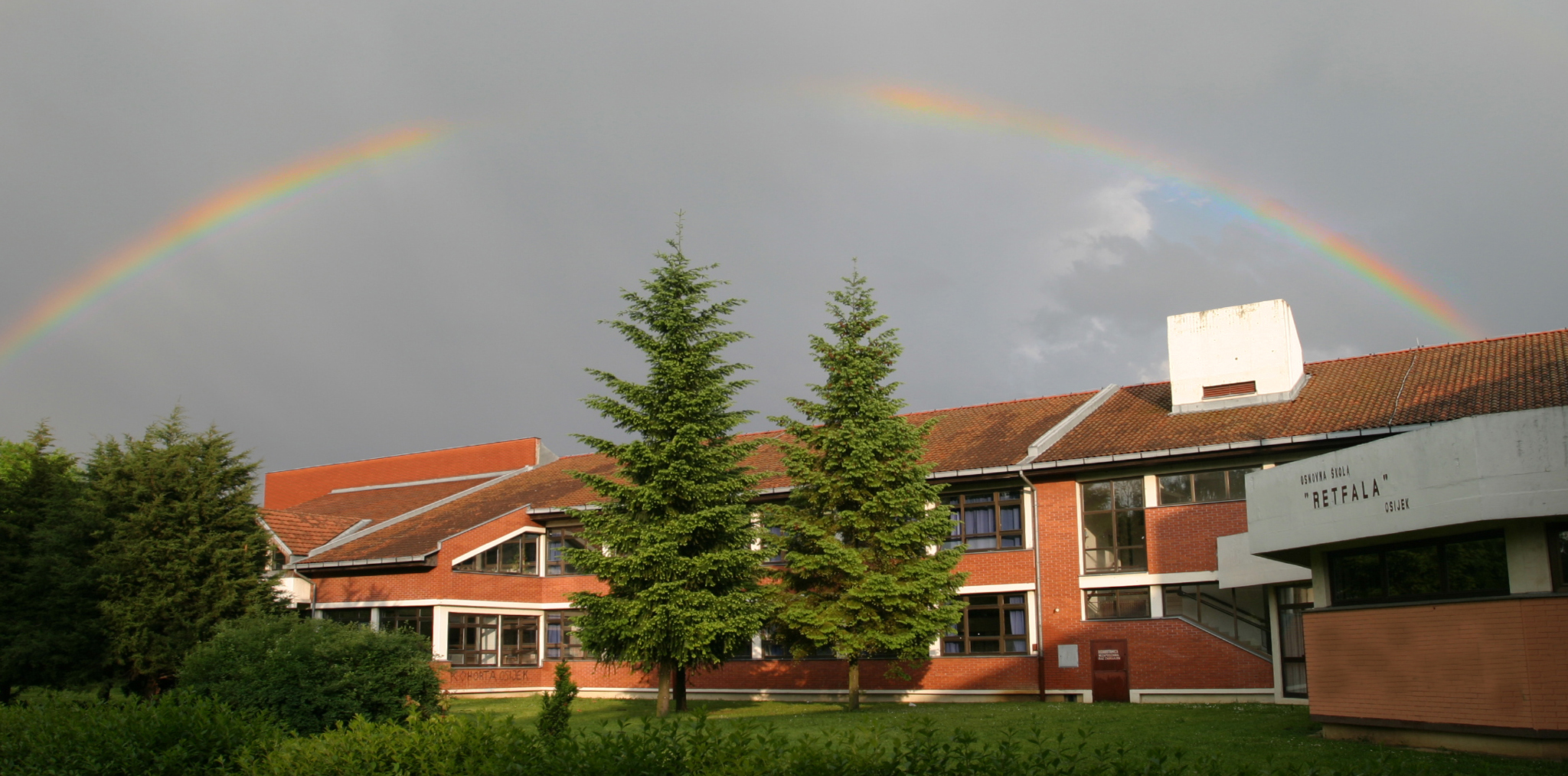 OŠ “Retfala”
Osijek
Kapelsa 51a
OŠ “Retfala”
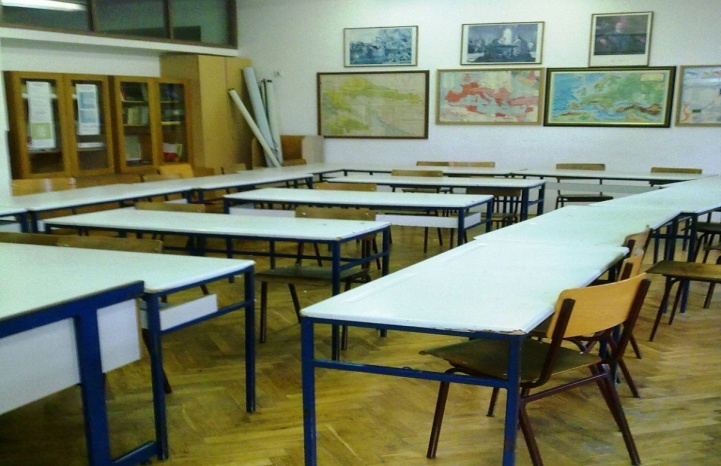 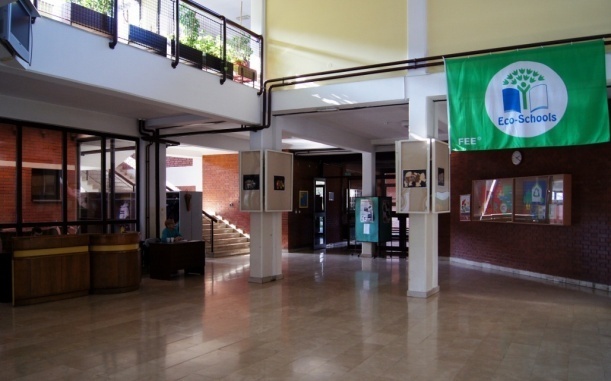 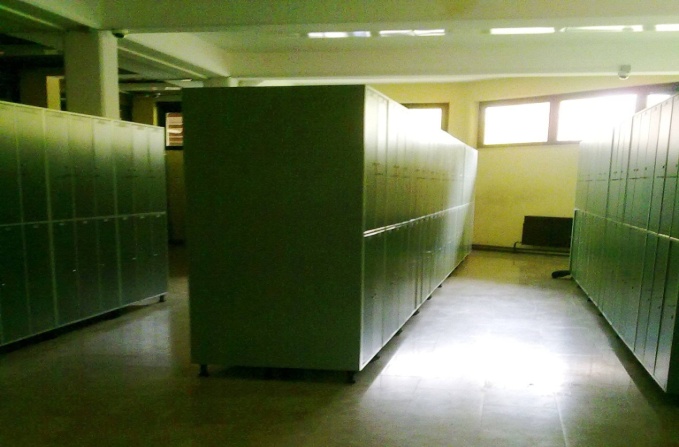 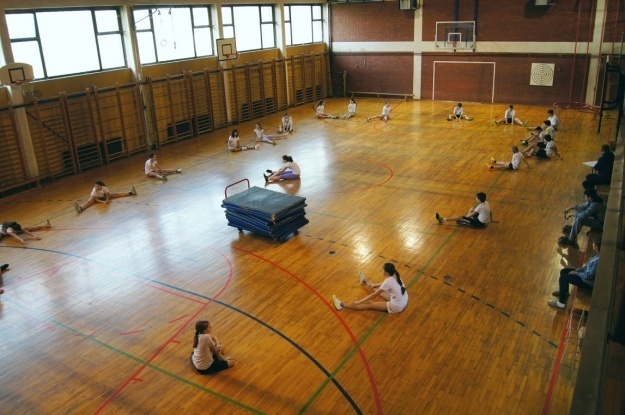 OŠ “Retfala”
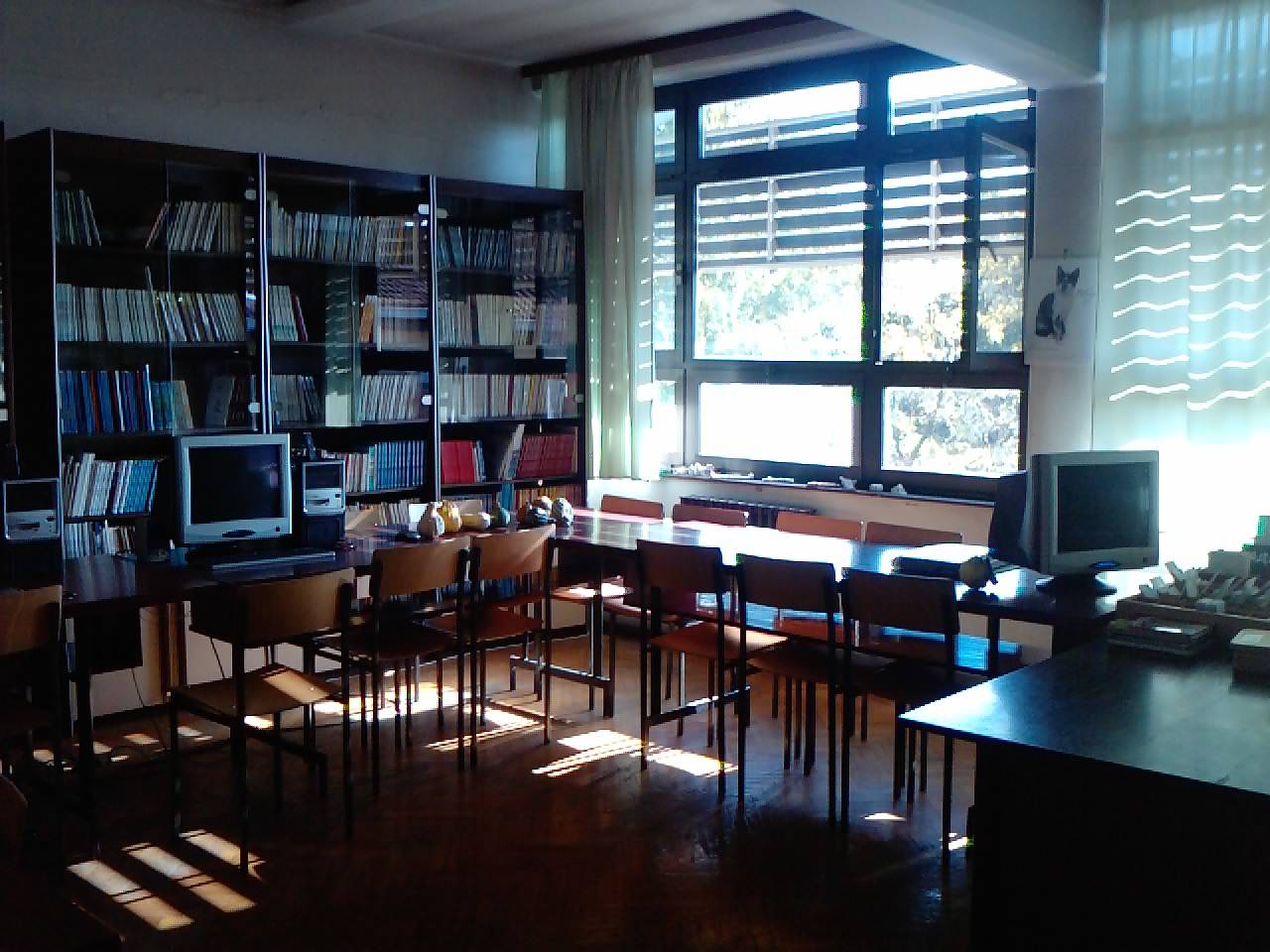 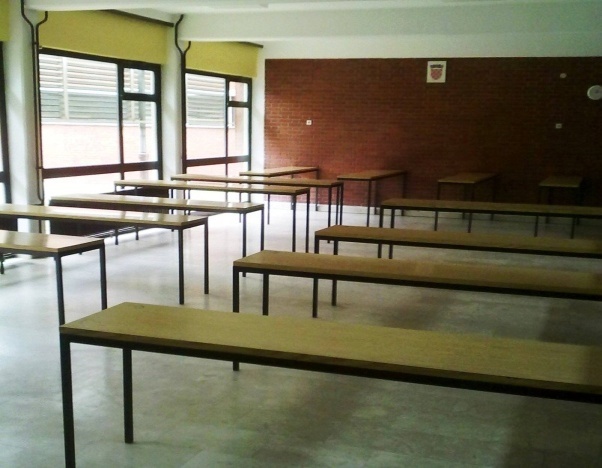 OŠ “Retfala”
Škola radi u dvije smjene
600 učenika u 25 odjeljenja
40 učitelja
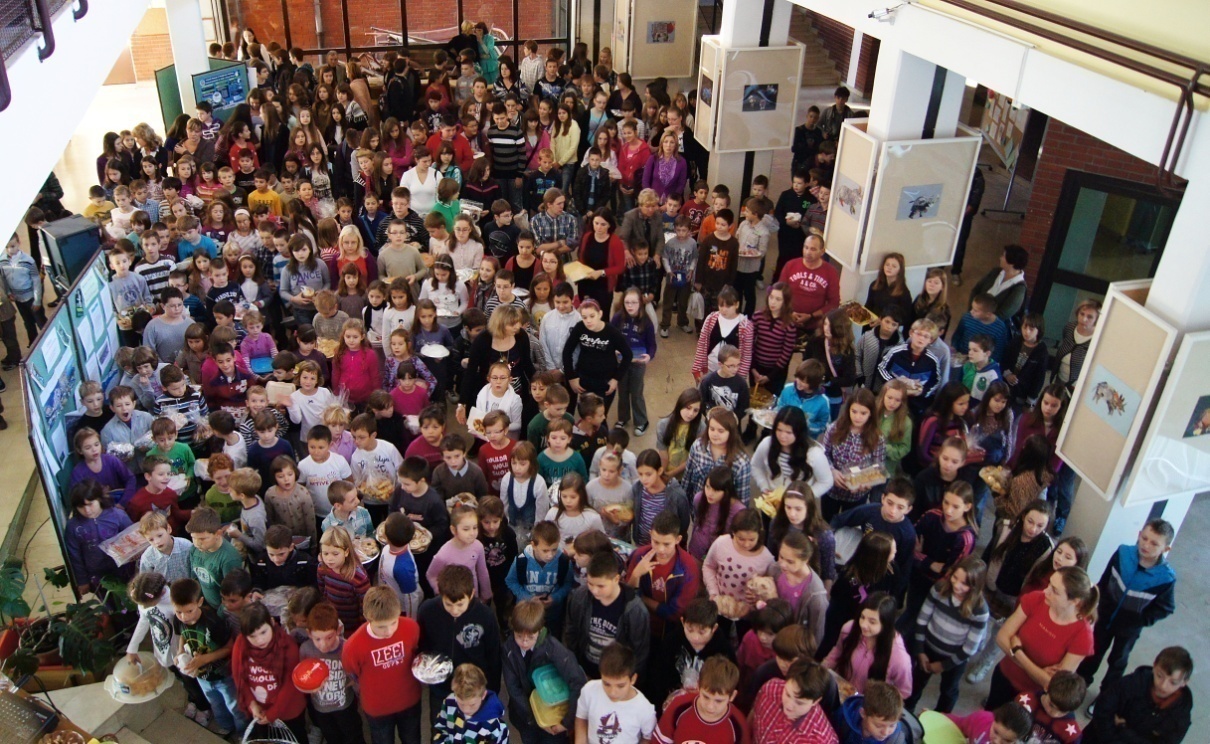 OŠ “Retfala”
“KBG” je školski list
http://nova.kbg-retfala.com/wp/
Kao i stranica škole
http://os-retfala-os.skole.hr/
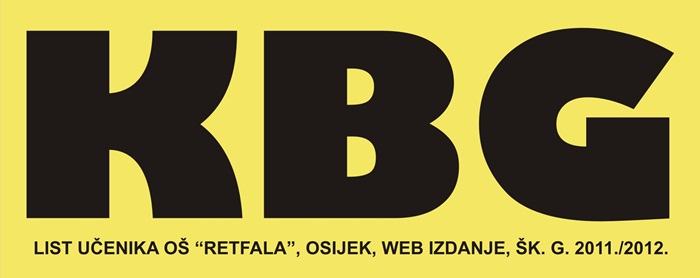 OŠ “Retfala”
Skupljamo stari papir već 10 godina
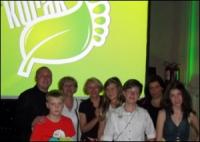 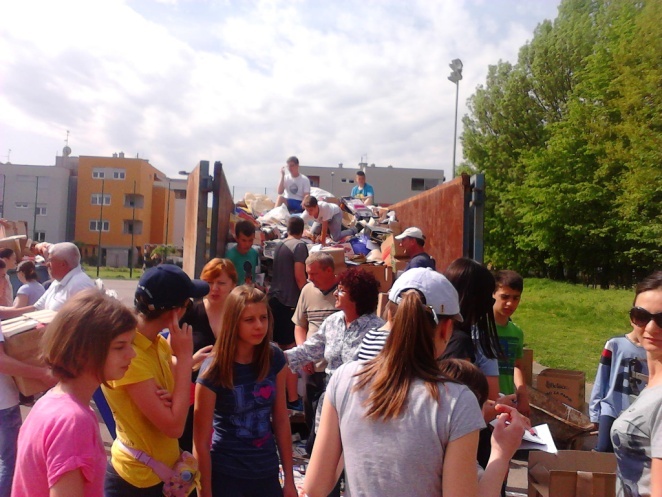 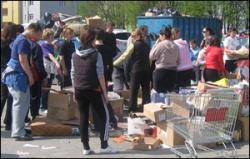 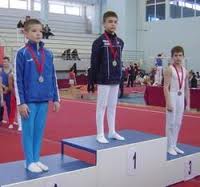 OŠ “Retfala”
Postižemo uspjehe u sportu
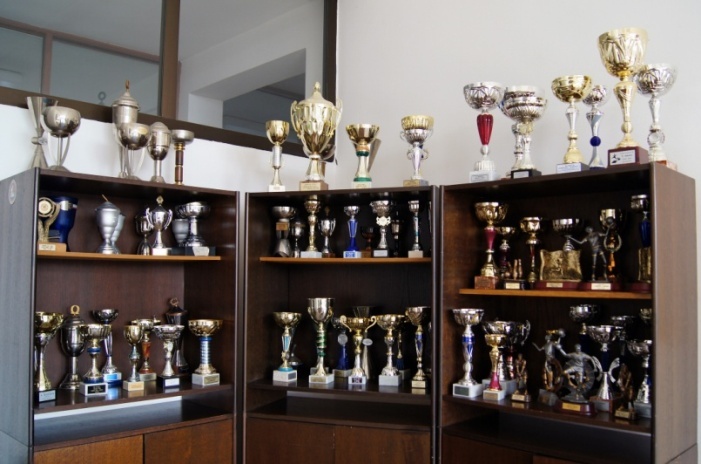 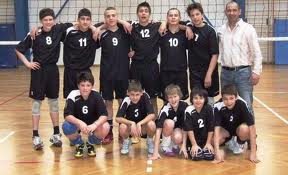 OŠ “Retfala”
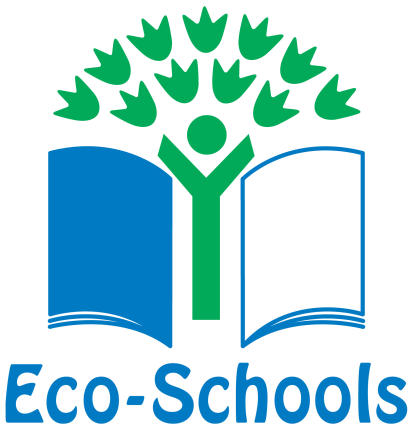 Eko smo škola od 2013. godine
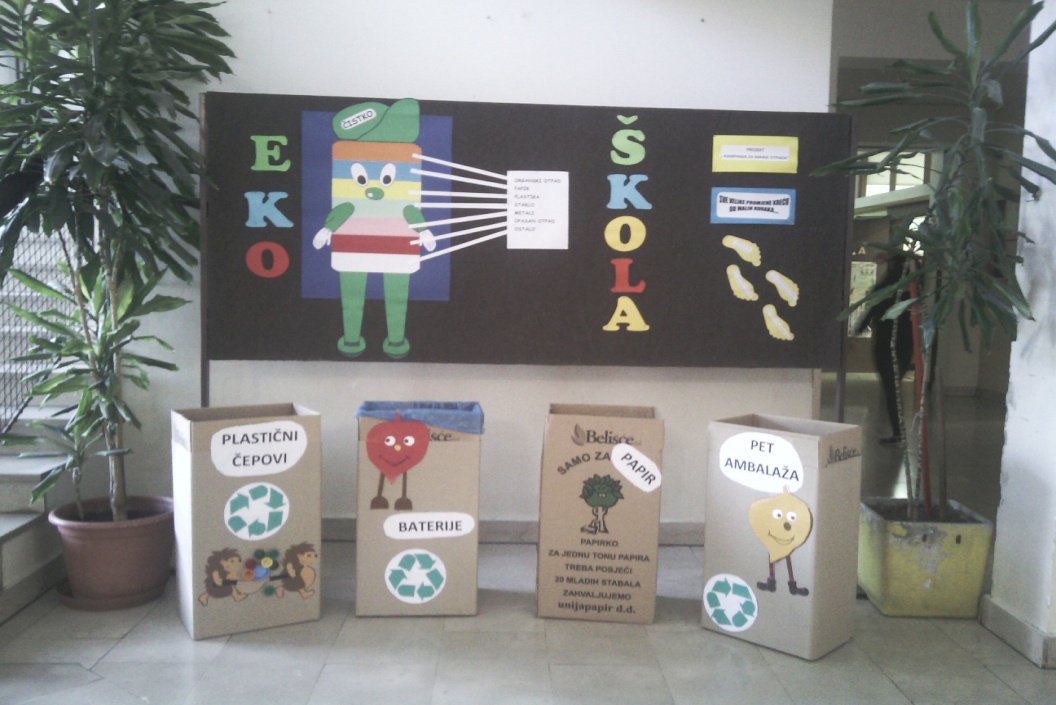 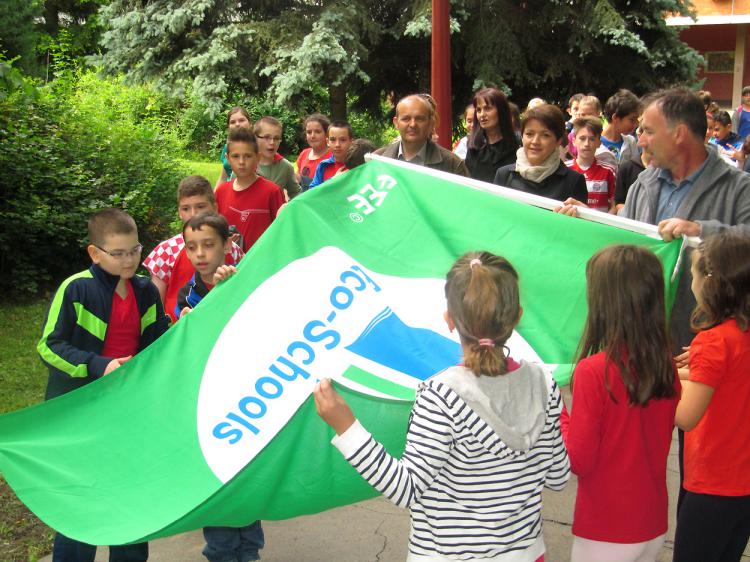 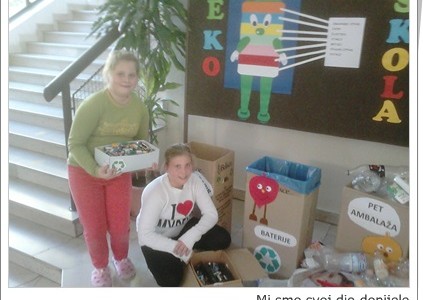 Sudjelujemo u raznim projektima i aktivnostima
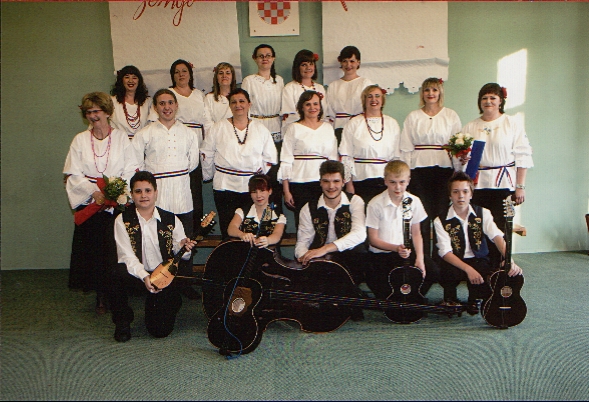 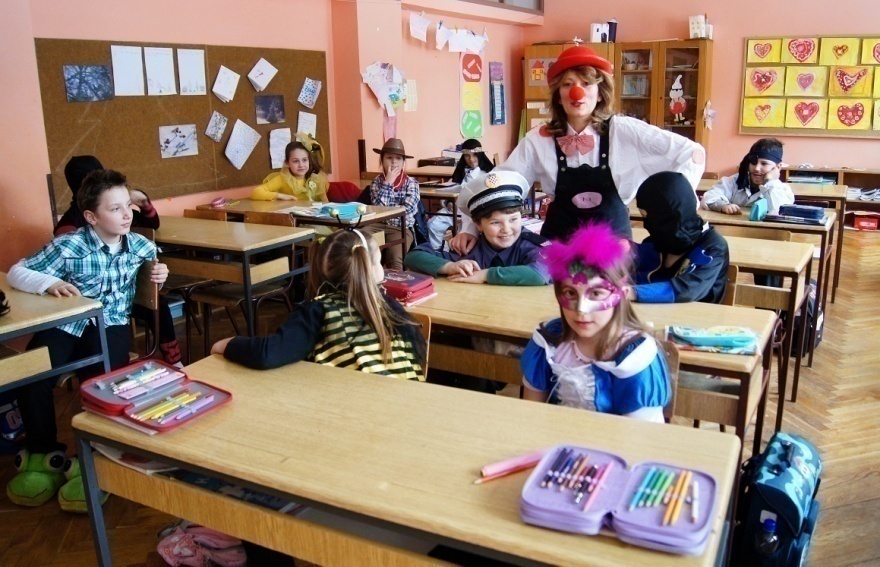 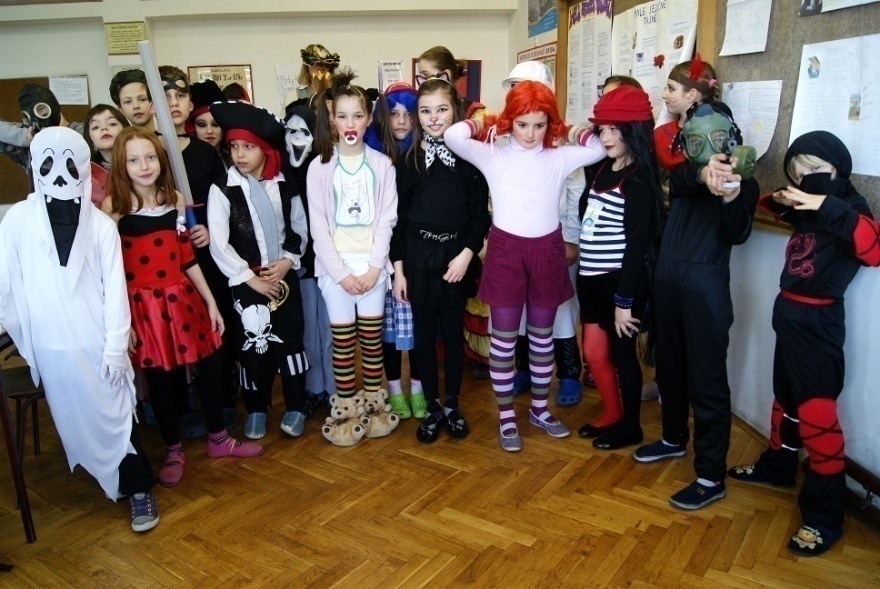 OŠ “Retfala”
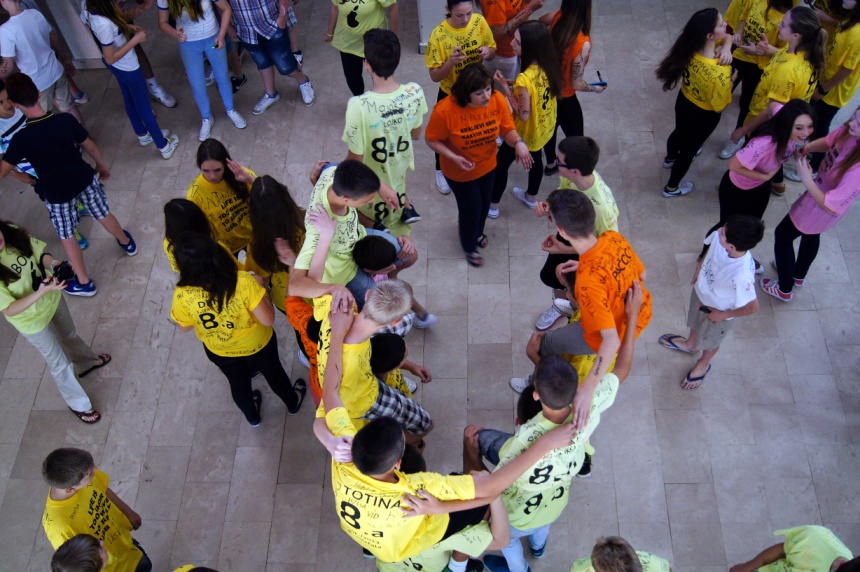 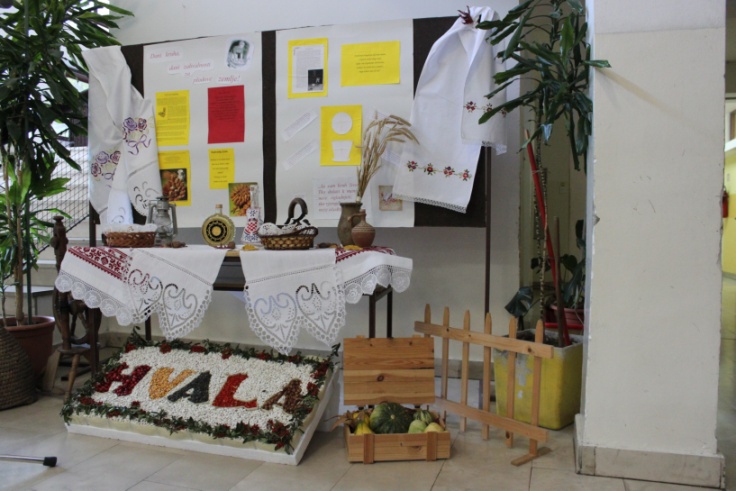 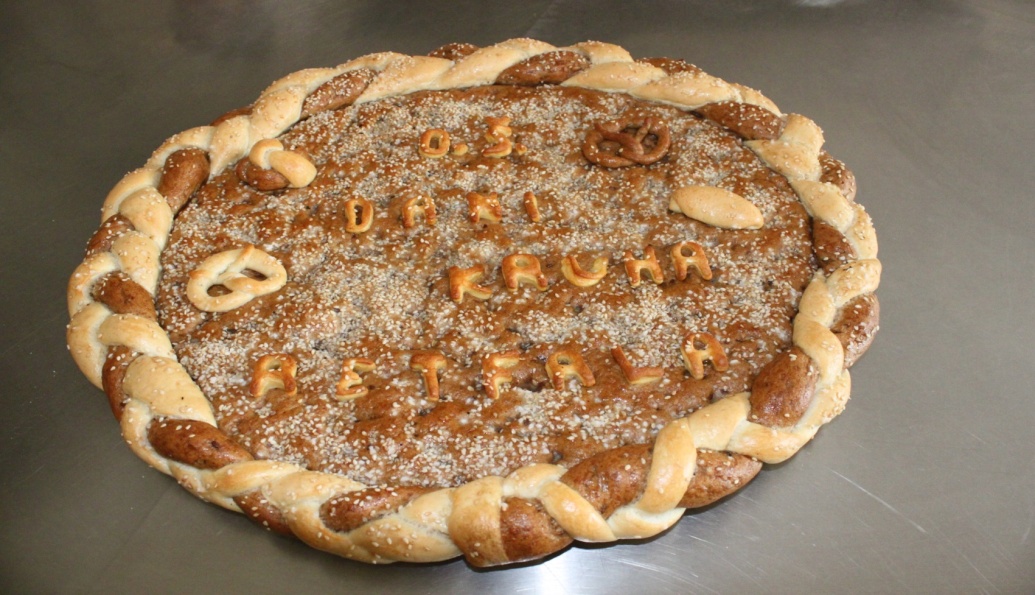 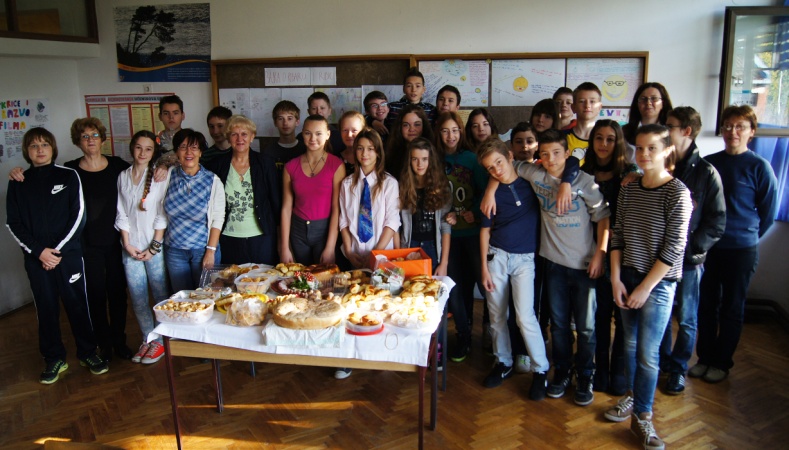 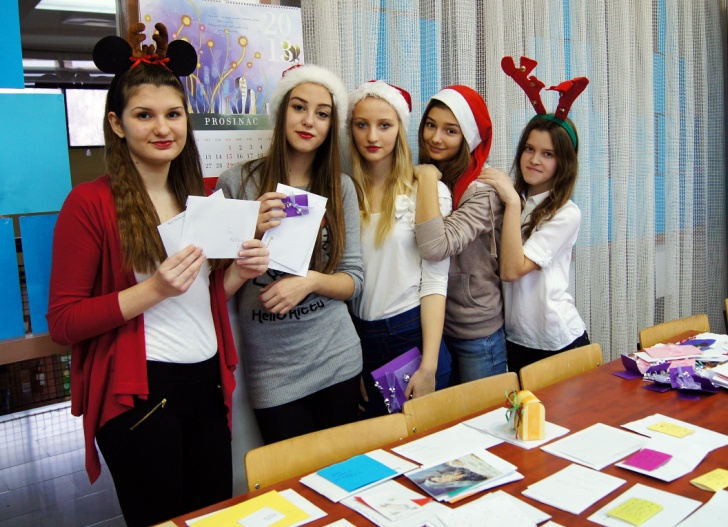 Željni smo znanja
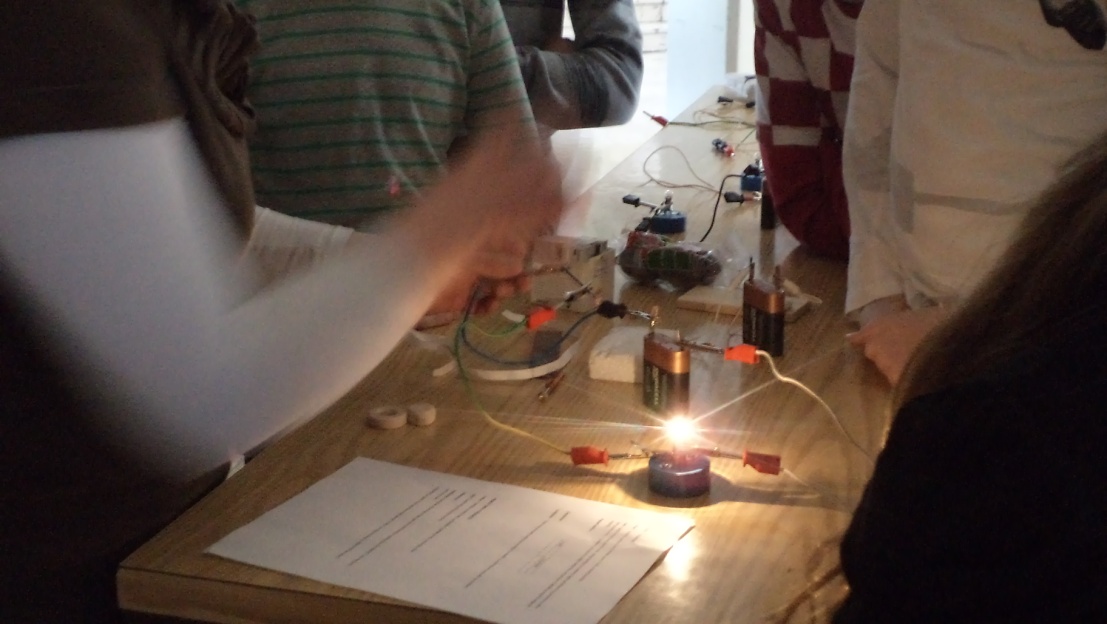 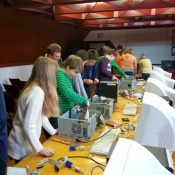